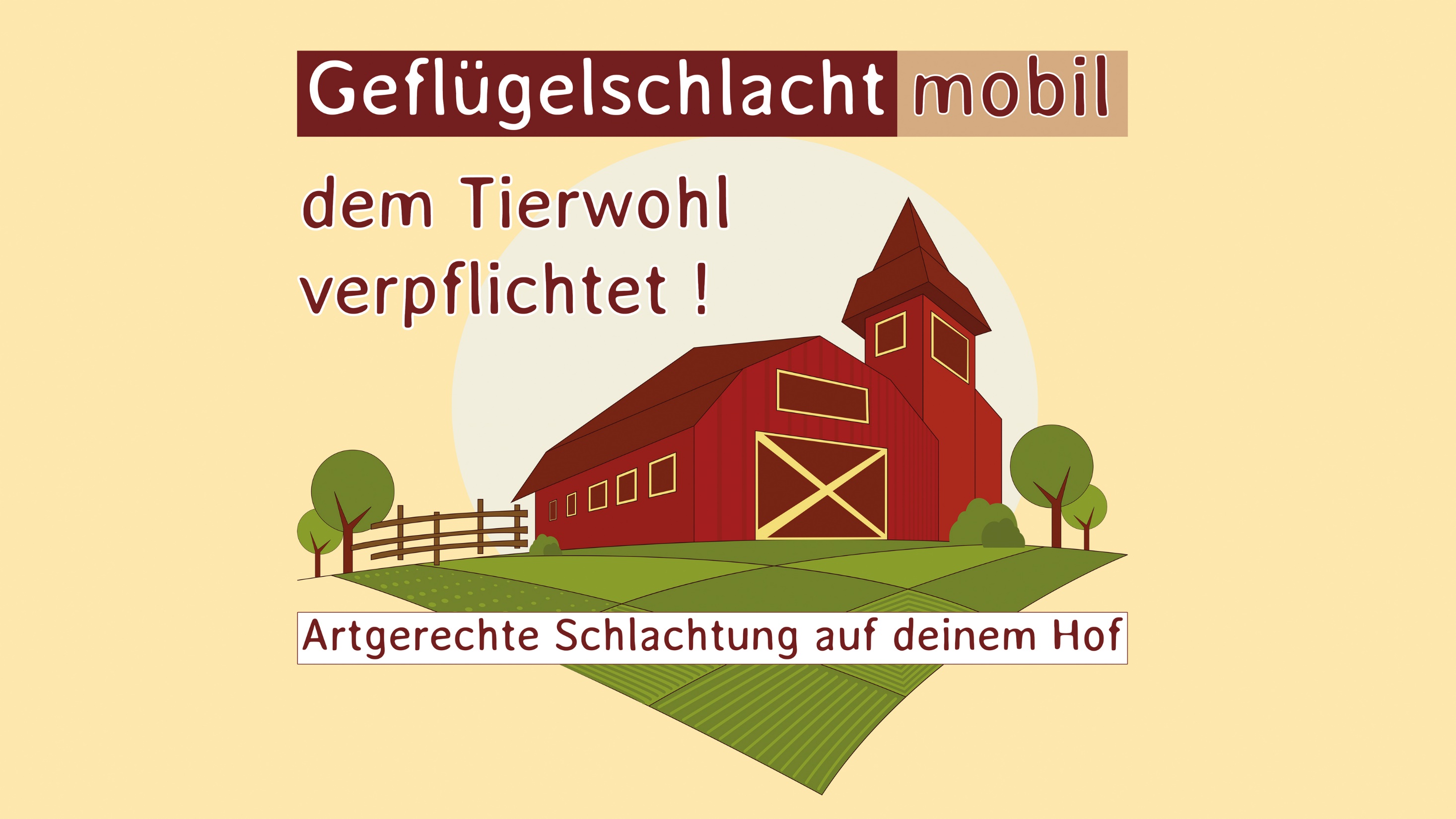 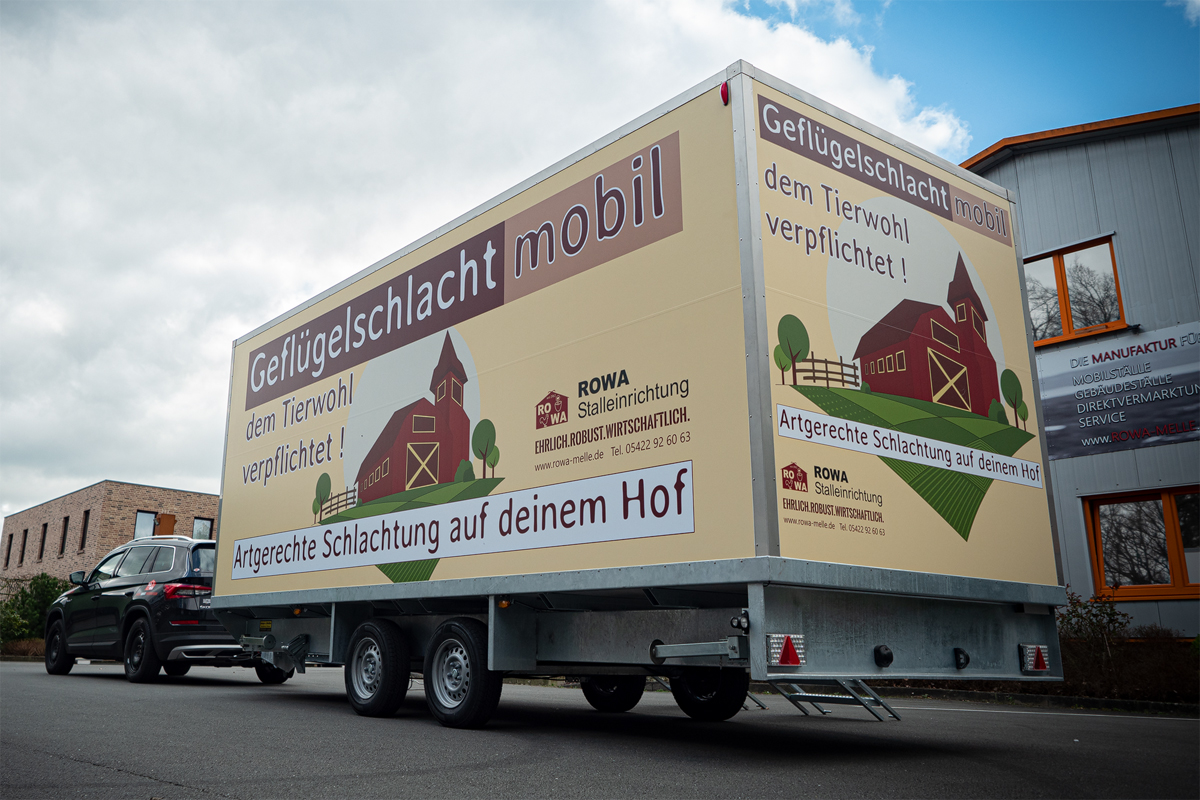 Das erste serienmäßig gebaute Schlachtmobil von ROWA Stalleinrichtung Melle
WWW.ROWA-MELLE.de
Mit dem Geflügelschlachtmobil möchten wir helfen dem ländlichen Raum Autonomie zurück zu geben.
Die Idee dahinter ist, den Erzeugern mit ihren Geflügeleinheiten die Möglichkeit zu geben, vor Ort zu schlachten und auf diese Weise dem Tierwohl besser entsprechen zu können.Unsere Idee: Erzeuger nutzen dieses Schlachtmobil in Eigenregie, oder über Maschinenringe mit eigenem Personal.Die Wertschöpfung würde im ländlichen Raum bleiben und der jeweilige Betrieb kann damit vor Ort seine Tiere (ohne Tiertransport) schlachten.Der Verbraucher erhält so die höchstmögliche Transparenz gegenüber dem Landwirt.
Ein Video finden Sie unter: 
https://youtu.be/nkdOoZGkCpU
Ein SUV, um bequem von A nach B zu kommen ist ausreichend, das Geflügelschlachtmobil hat ein zulässiges Gesamtgewicht von 3000kg, das tatsächliche Gewicht liegt incl. der Schlachtanlage bei ca. 2400 kg.
Die zwei Achsen wurden extra weit auseinander angeordnet, um die Fahrt auf der Autobahn oder Landstraße noch bequemer zu machen. So hat der Anhänger eine höhere Laufruhe.
Sehr stabile Anhängevorrichtung mit Antischlingerkupplung.
Vier höhenverstellbare Stützen sorgen für einen festen und sicheren Stand beim Schlachten.Safty First, das Geflügelschlachtmobil hat rund herum LED-Beleuchtung.
Der Eingangsbereich mit zwei herausziehbaren Treppen, eine Trennung zwischen 1 x Schwarzbereich, 1 x Weißbereich.
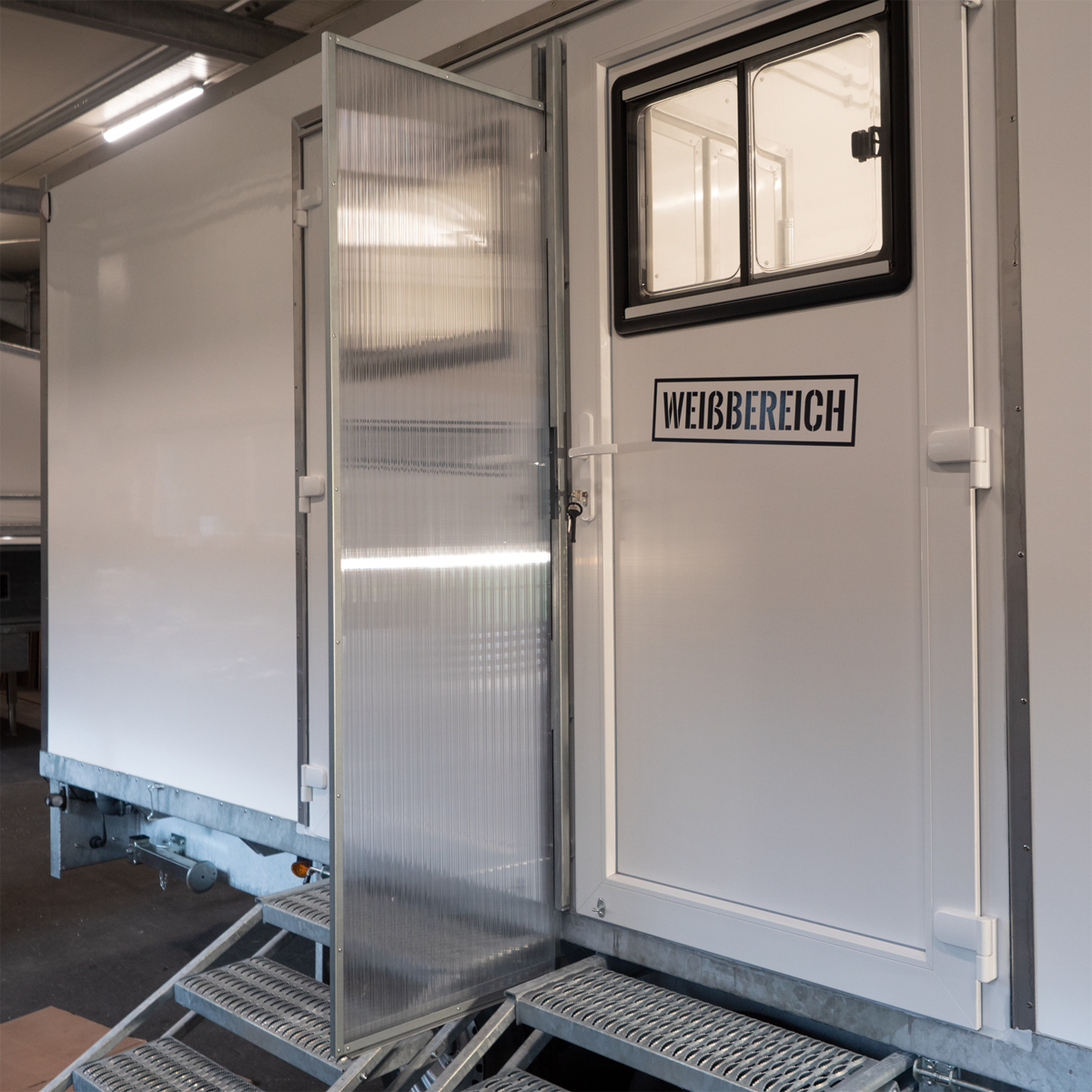 Extra Große Staukiste für zusätzliche Schlachtutensilien.                        Verschieden große Schlachttrichter, Stromhandschuhe zum Betäuben                                                                 und Schlachtschürzen.
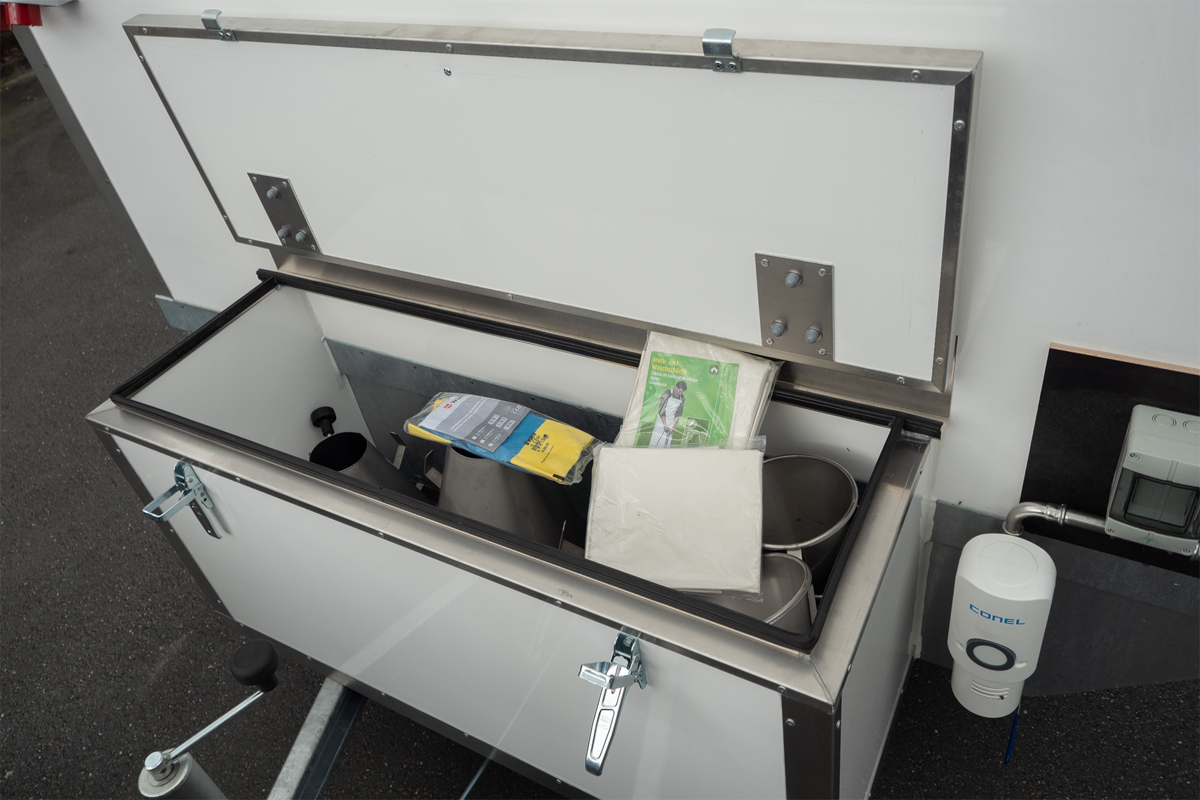 Extra Wasserfilter um auch Brunnenwasser nutzen zu können sowie eine Druckfühler wurden verbaut. Dieser misst den Wasserdruck, ohne Druck, lassen sich Brühkessel und Durchlauferhitzer nicht einschalten und man verhindert so, dass die Maschinen beim vermeintlichen „trocken Laufen“ einen Defekt erleiden.Das Geflügelschlachtmobil benötigt 2 Kraftstromanschlüsse.
Alle verbauten elektrischen Geräte sind einzeln abgesichert und haben die Schutzklasse IP 67.Auf beiden Arbeitsbereichen wurden noch extra 2 x 240 Volt Steckdosen verbaut, diesen sind zur freien Verfügung für den Betreiber.
Dachfenster mit einer Dauerbelüftung wurden eingebaut, dies lassen sich auch noch 3 extra aufstellen, außerdem wurde ein Fliegengitter verbaut.3 geruchsverschließbare Bodenabläufe sorgen dafür, dass das Abwasser schnelle und einfach ablaufen kann.
Ein 13 kW starker Wasserheizer (Boiler) sorgt für Temperatur an den berührungslosen Handwaschbecken.Lebensmittelwasserschläuche befinden sich in beiden Schlachtabteilen. Jeder der beiden 3m langen Schläuche hat auch eine Sprühdüse verbaut. Damit lässt sich das Geflügelschlachtmobil schnell und effizient reinigen.
Die Edelstahl-Waschtische (für jeden Schlachtbereich ein eigenes) mit Seifen- und Desinfektionsspender, sowie einen integrierten Papiermülleimer.4 große LED-Wannenleuchten sorgen für richtig Licht im Inneren, die Lampen haben selbstverständlich einen Splitterschutz.
Das Betäubungsgerät entspricht den gesetzlichen Vorschriften, diesesModel hat eine Speicherkarte im Einsatz, ohne diese kann nicht betäubt werden. Hier wird das Betäuben aufgezeichnet.Das Schlachtrondel ist drehbar und die Trichter können ausgewechselt werden.Geschlachtet werden können: Hähnchen, Legehennen, leichte und schwere Gänse, Enten und auch mittelschwere Puten. Es werden drei vers. Größen von Schlachttrichtern mitgeliefert.
Hier sehen wir den 150 Liter großen Brühkessel (6 kW) mit automatischer Wärmeregulierung, einen Heizkörperschutz, 60 Liter Wachseinsatz, dieser kann aber auch als Eisbecken verwendet werden. Das Ganze steht auf einem Untergestell. Brüh-Schöpfkelle aus V2A gehört auch dazu.
Große Rupfmaschine mit einer extra Reihe an Rupffingern, das benötigt man bei Puten, hier wurde ein 1,5 kW Getriebemotor verbaut.
Rupfmaschine, Zerlegetisch mit Durchreiche und Edelstahl Waschtisch.Waschtisch mit Fußpedal im Einsatz.
Eine räumliche Trennung des Schwaz- und Weißbereiches mit einer Durchreiche.Um schnelle zwischen dem Schwarz- und Weißbereich wechseln zu können, wurde eineSchwingtür verbaut.
Die beiden Zerlegetische mit PE Schneidbrettern und Abläufen.
Abtropfwagen für das Schlachtgeflügel, für Hühner, Hähnchen, Enten, Gänse und Babyputen.Verbaut wurden auch Pevolon Lenkrollen mit 2 Bremsen zum Transport in die Kühlung.
2 Leute können das Geflügelschlachtmobil bedienen und schaffen so unter optimalen Bedingungen zwischen 300 und 500 Hühner am Tag zu schlachten.
Das Fahrzeug ist 6,00m lang, mit Zugdeichsel 7,30mFahrzeugbreite 2,45m und eine Höhe von 3,20m
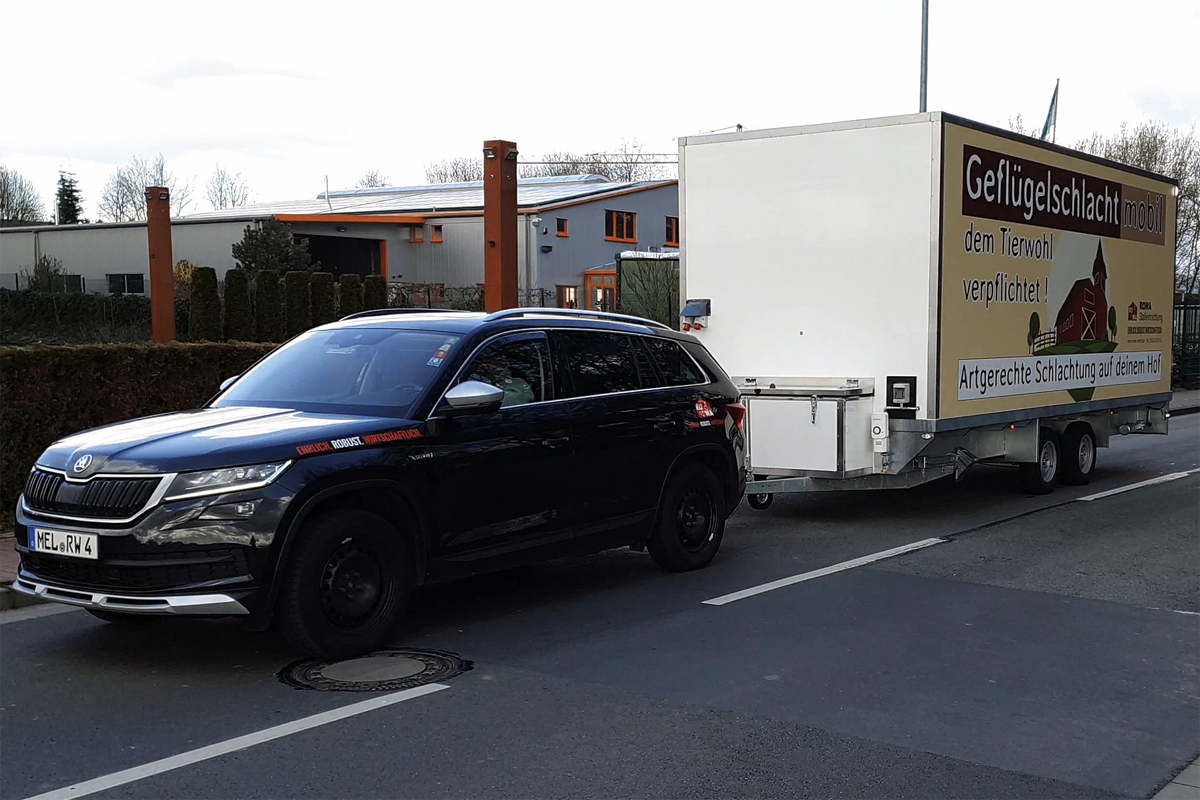 Ein entsprechendes Angebot mit Preisen bekommen Sie gern auf Anfrage unter: 
info@rowa-melle.de oder unter: +49 (0) 5422-926063 
Beste Grüße aus Melle.